GREAT PLACES TO WORK
MECHANICAL ENGINEERING
Prepared by
Arun O. Babu, Job Cherian, Roni George, Joel V. Thomas, Jim George
Mechanical Engineering
Mechanical engineering is one of broadest studies in engineering
The design and creation of mechanical technologies that benefit society
They utilize power to work with all types of mechanical devices, and all types of manufacturing and plant designs
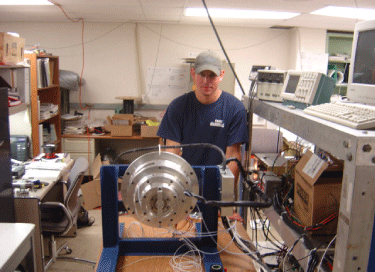 .
CAREER PATHS IN MECHANICAL ENGINEERING
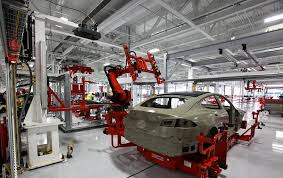 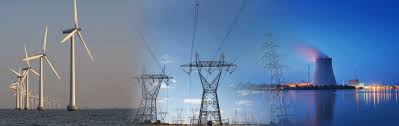 Energy & Utilities Industry
Automobile Engineering
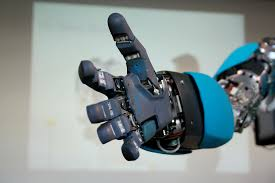 Robotics Engineering
CAREER PATHS IN MECHANICAL ENGINEERING
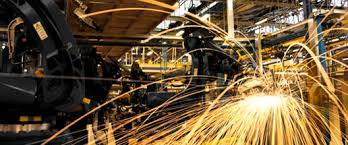 Manufacturing
Bio Mechanical engineering
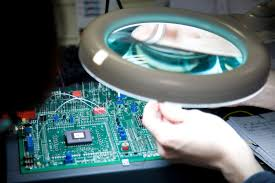 Microelectronic  Mechanical systems
CAREER PATHS IN MECHANICAL ENGINEERING
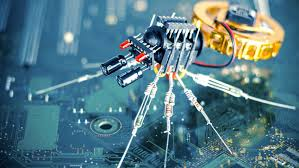 Nanotechnology
Composite materials engineering
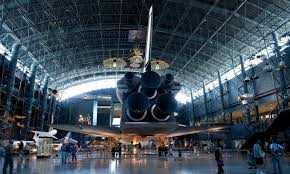 Aerospace Engineering
Major players
Major Players
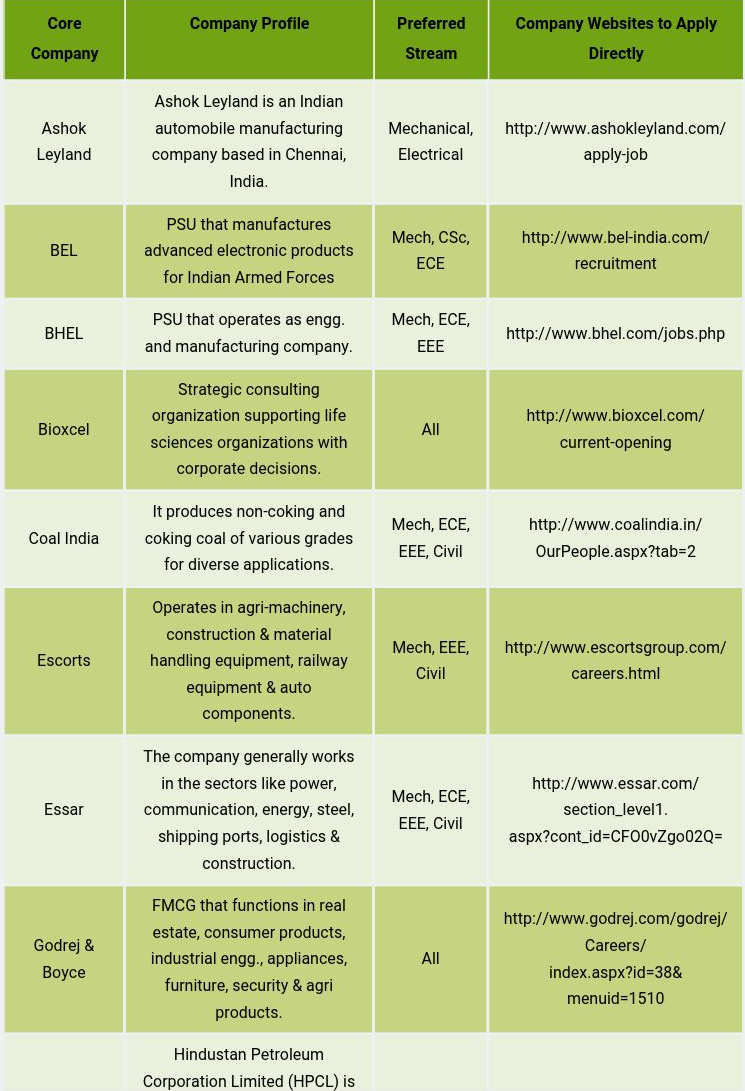 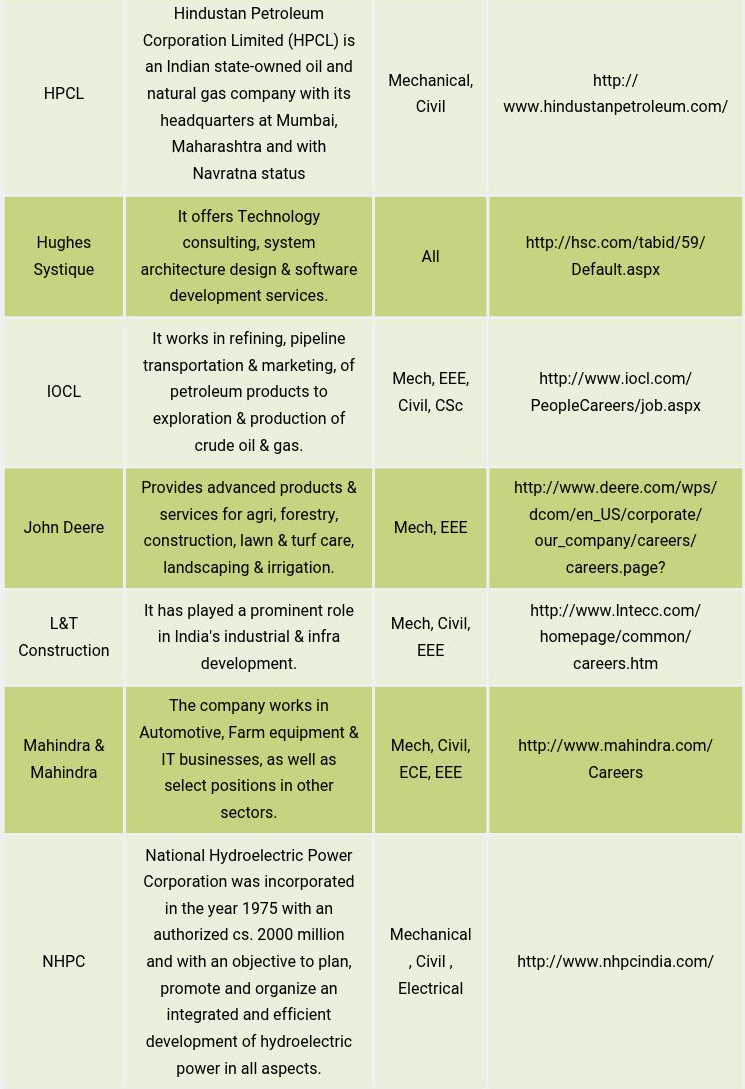 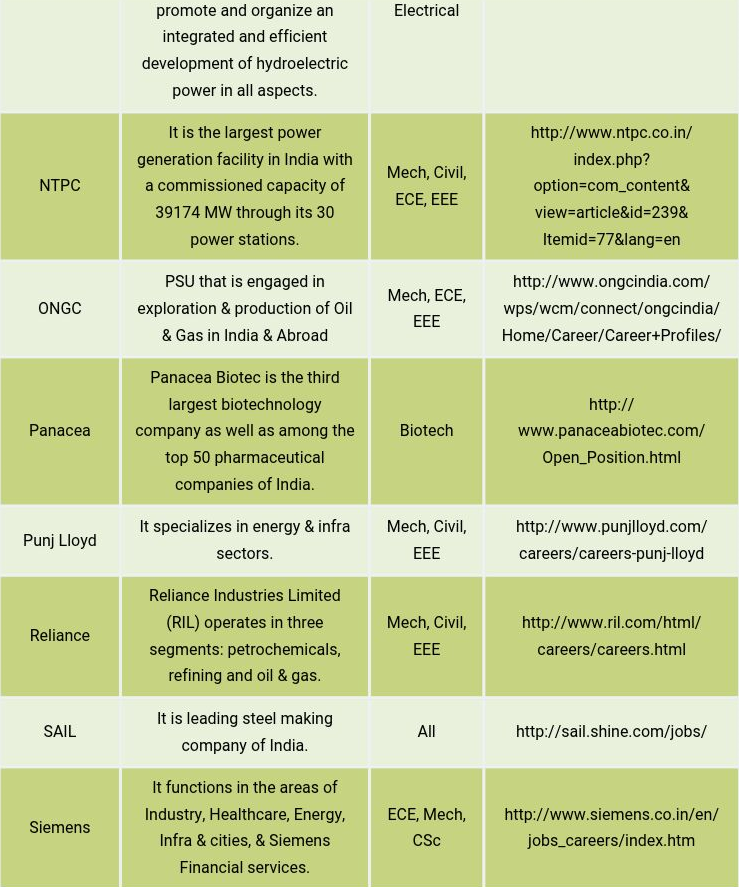 Career Paths as a Mechanical Engineer
Business Leadership Path
Technical Specialist Path
General Management / Operational Management Path
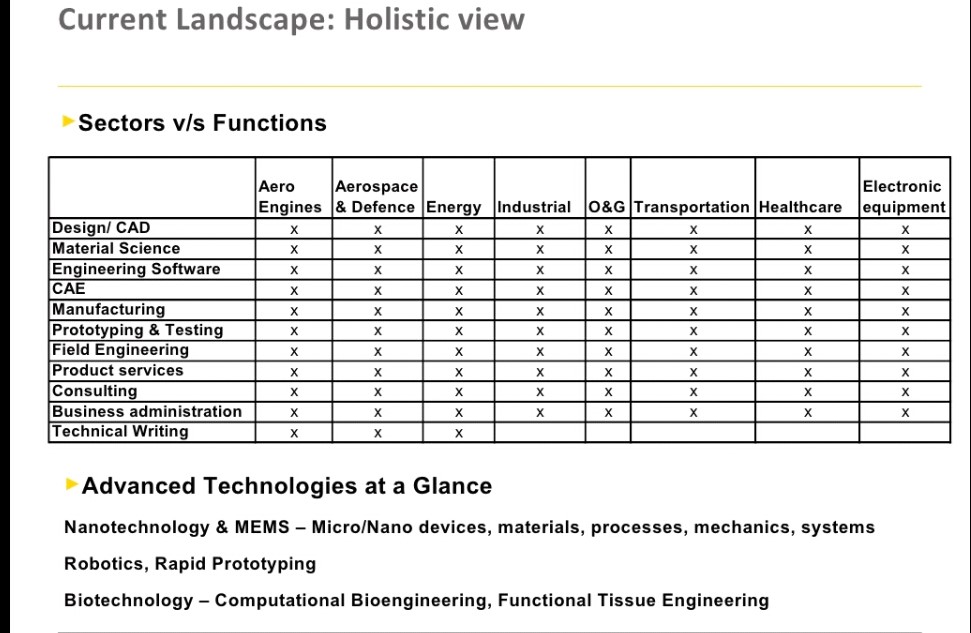 CAREER PROGRESSION
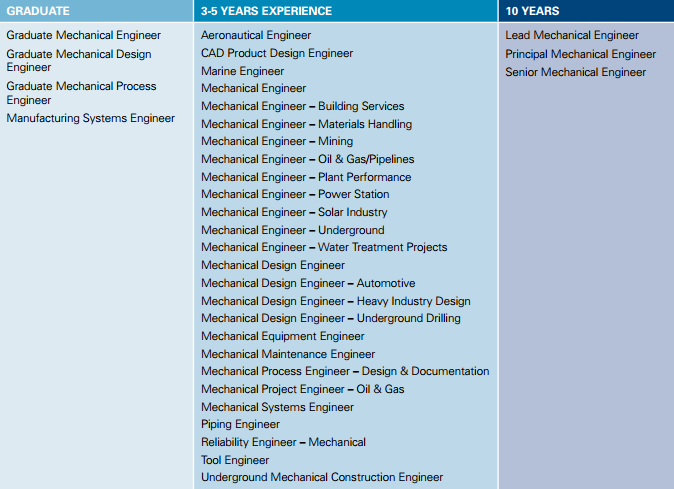 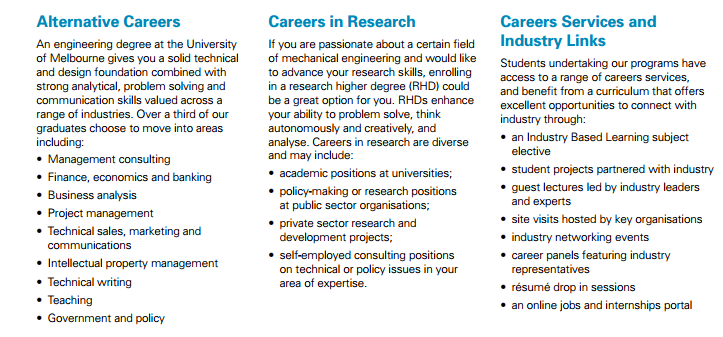 Plan your career : Choose your strokes
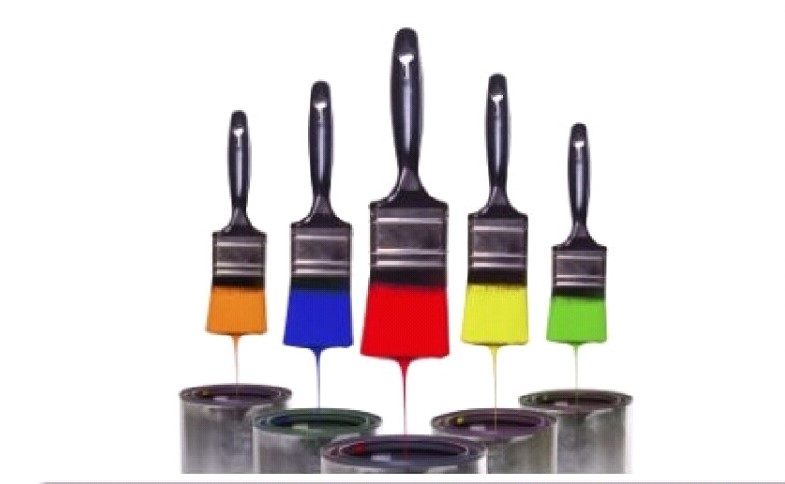